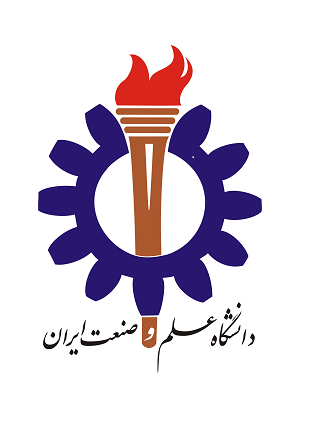 عکس دانشجو
عنوان کارآموزی
نام دانشجو، نام استاد کارآموزی
مراحل فرآیند ساخت / تولید
طراحی نرم افزار ....
استفاده از روش ...
استفاده از روش ...
حصول به محصول با درصد خلوص ....
تولید 
خصوصیات
ویژگی ها/مزایای فرآیند
کاستی ها/ چالش های صنعتی موجود
دستاوردها/پیشنهادها برای رفع چالش ها
شرح فعالیت انجام شده و نتایج
خلاصه کارآموزی
معرفی محل کارآموزی
نام شرکت:  ...
تولیدکننده ...
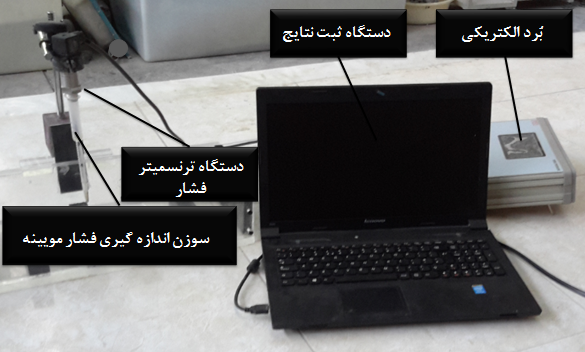 1- 
2- 
3-
جایگاه شکل ها و جداول
شکل 1 اجزای مختلف دستگاه
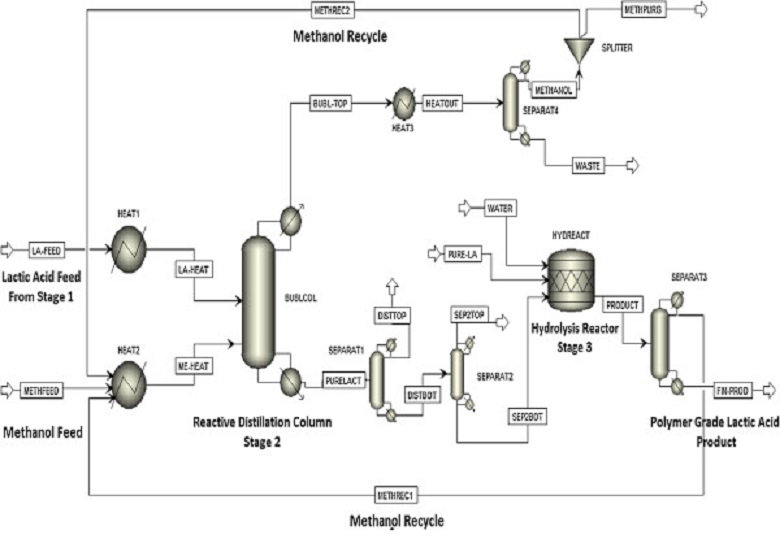 1- 
2- 
3-
1- 
2- 
3-
شکل 2 دیاگرام فرآیند تولید ....